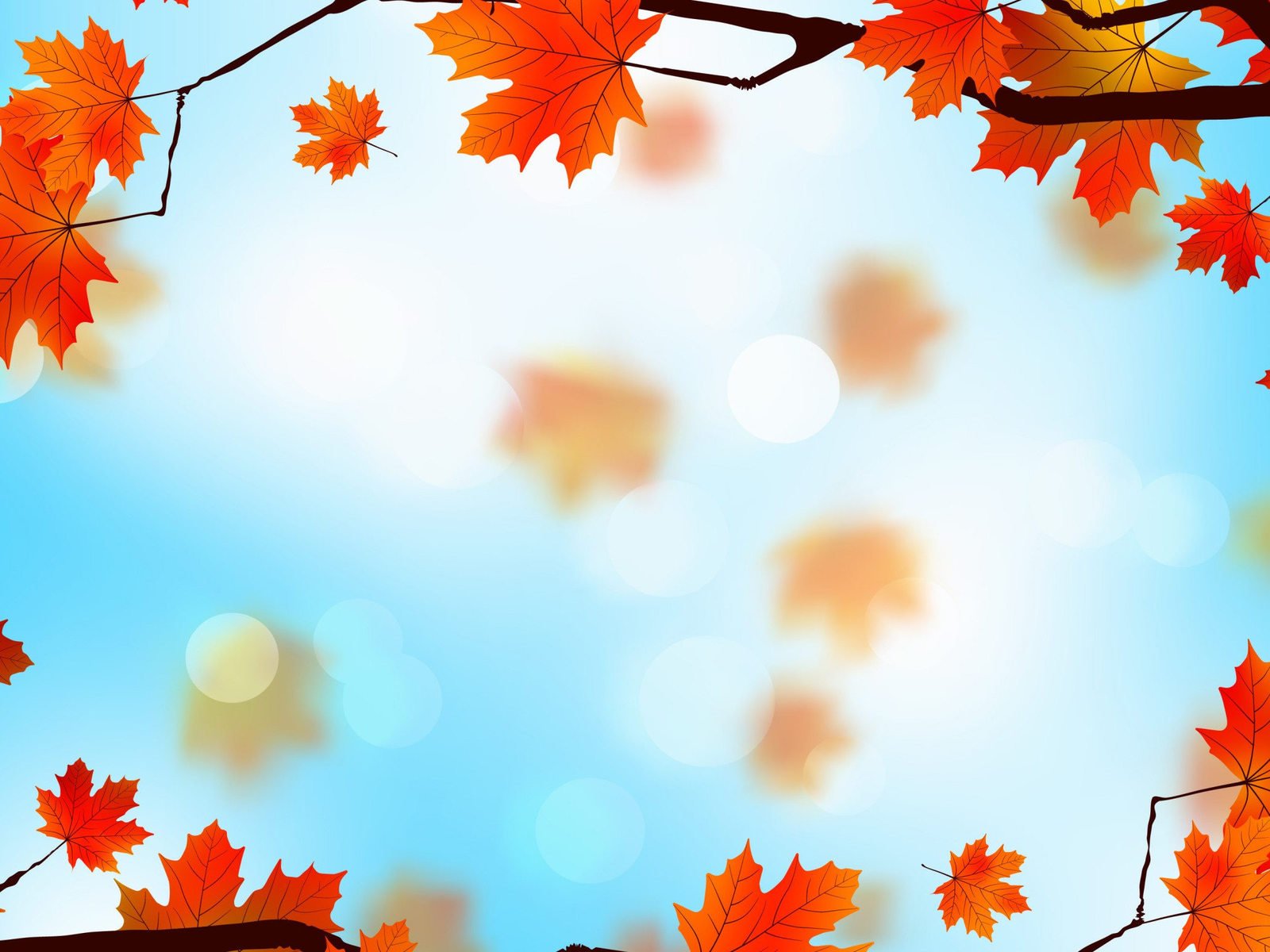 Муниципальное бюджетное учреждение культуры
Межпоселенческая центральная библиотека
муниципального района Благовещенский район 
Республики Башкортостан
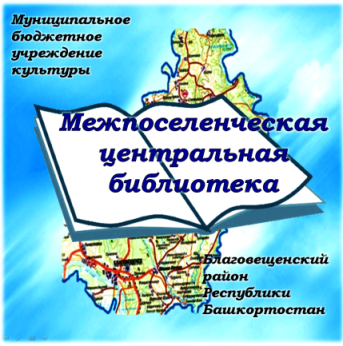 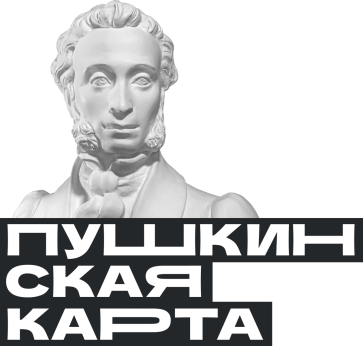 1 сентября 2022 г. 
13:00
Программа 
«Шагаем дружно в класс»
(Центральная районная библиотека)
1 сентября 2022 г. 
11:00
Программа
«День знаний»
(Городская юношеская библиотека)
5 сентября 2022 г. 
15:00
Урок-предупреждение
«Терроризм сегодня»
(Тугайская сельская библиотека)
14+
14+
14+
8  сентября 2022 г. 
15:00
Программа
«Родное слово, родная речь»
(Центральная районная библиотека)
12 сентября 2022 г. 
15:00
Литературный час
«Национальные костюмы – история народа»
(Тугайская сельская библиотека)
15  сентября 2022 г. 
15:00
Экологическое путешествие
«С любовью к природе»
(Центральная районная библиотека)
14+
14+
14+
21 сентября 2022 г. 
11:00
Интерактивная зарядка
«Быть здоровым –  модно»
(Детская модельная библиотека)
15 сентября 2022 г. 
15:00
Программа
«Сохраним природу  для потомков»
(Иликовская сельская библиотека)
22 сентября 2022 г. 
11:00
Ярмарка талантов
«Радуга народной культуры»
(Городская юношеская библиотека)
14+
14+
14+
22 сентября 2022 г. 
15:00
Экскурсия в музейную комнату
«Родная старина»
(Богородская сельская библиотека)
29 сентября 2022 г. 
15:00
Беседа - диалог
«Учимся понимать друг друга»
(Иликовская сельская библиотека)
14+
14+
29 сентября 2022 г. 
15:00
Час общения
«Международный день пожилых людей»
(Центральная районная библиотека)
14+
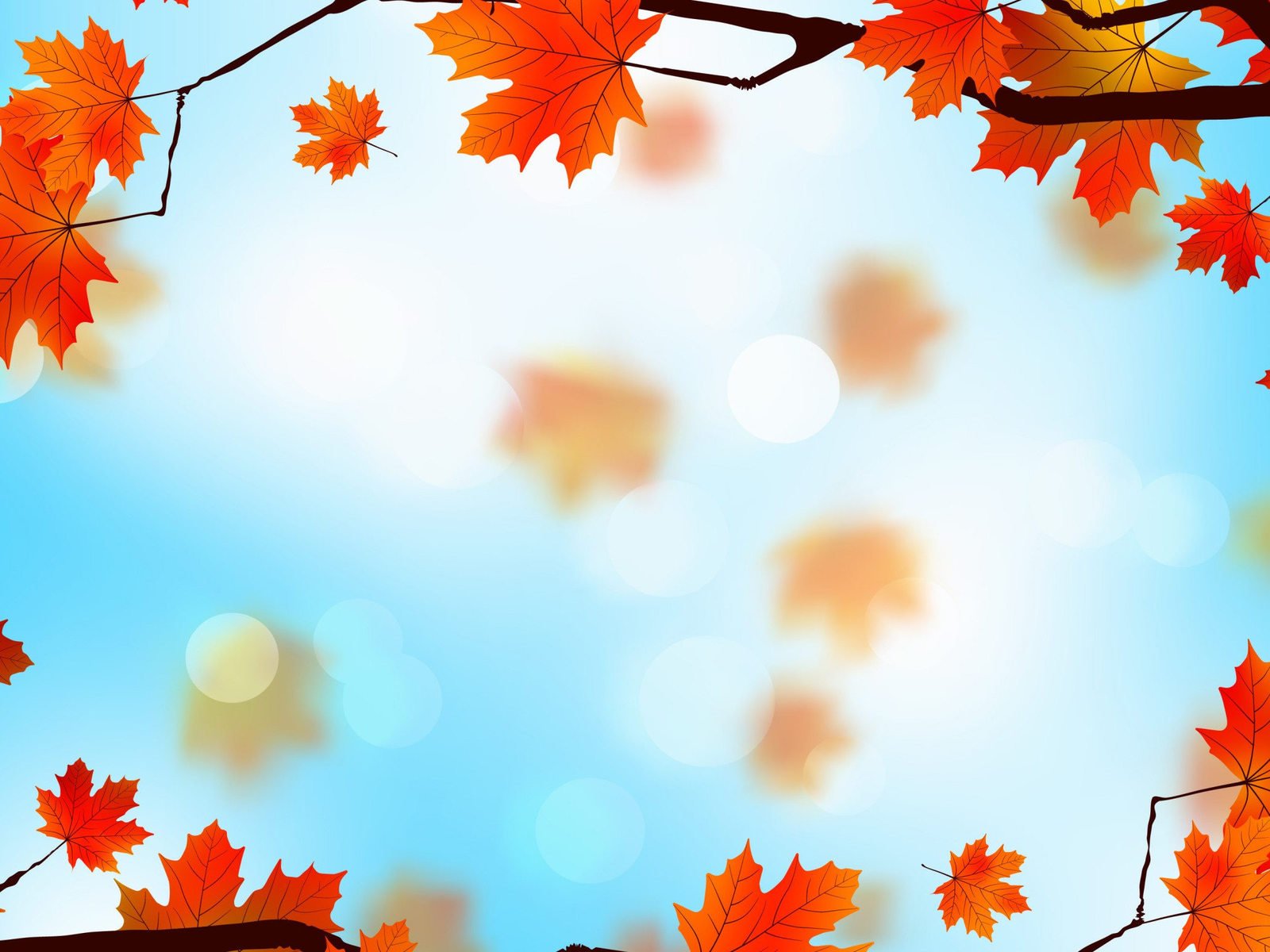 Муниципальное бюджетное учреждение культуры
Межпоселенческая центральная библиотека
муниципального района Благовещенский район 
Республики Башкортостан
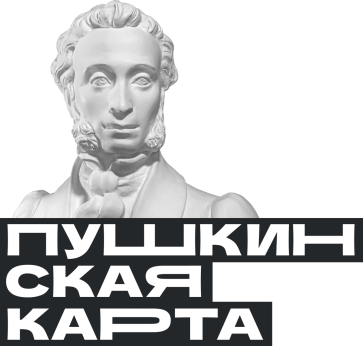 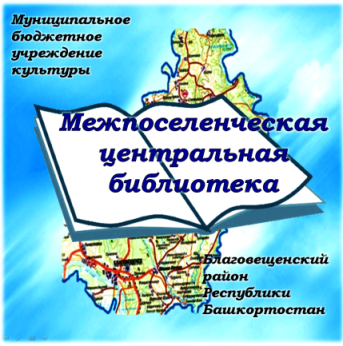 1 сентября 2022 г. 
13:00
Программа 
«Шагаем дружно в класс»
(Центральная районная библиотека)

Ежегодно 1 сентября отмечается День знаний. Свое название он получил благодаря тому, что именно осенью начинается новый учебный год во всех российских школах.
Добрый, шумный и беззаботный день отмечается с особой торжественностью. Отправившись в «Страну знаний», ребята узнают о происхождении праздника, познакомятся со школьными правилами. Для участников проведут викторину «Снова в школу». Гости отгадают тематические загадки и ответят на вопросы интеллектуальной викторины.
Завершится мероприятие обзором книжно-иллюстративной выставки «Здравствуй, школьная пора!».
14+
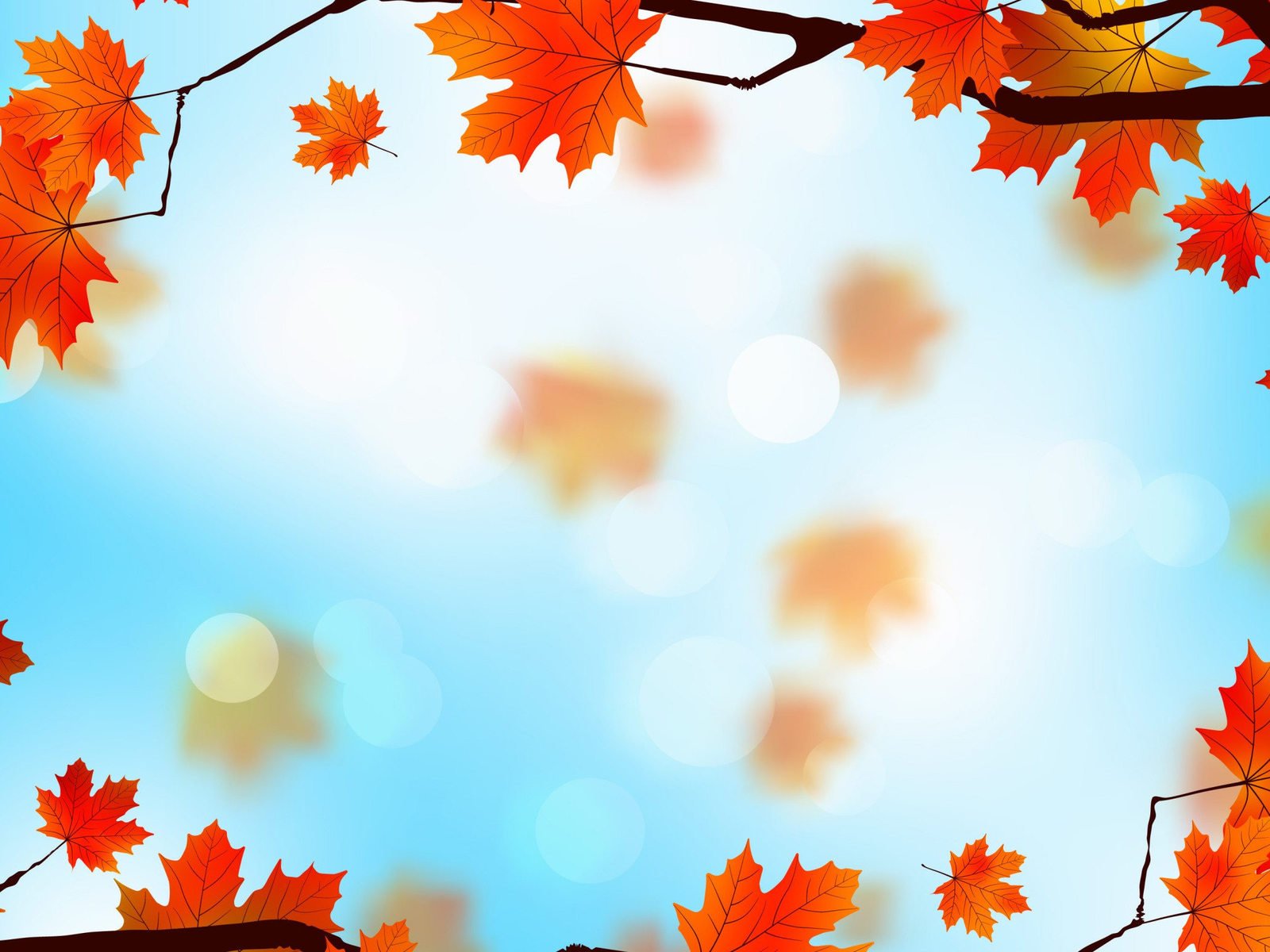 Муниципальное бюджетное учреждение культуры
Межпоселенческая центральная библиотека
муниципального района Благовещенский район 
Республики Башкортостан
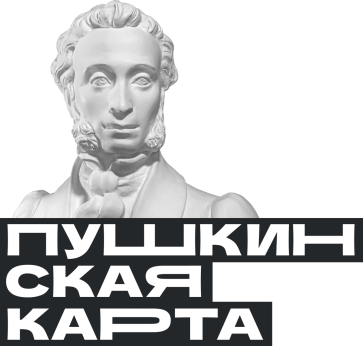 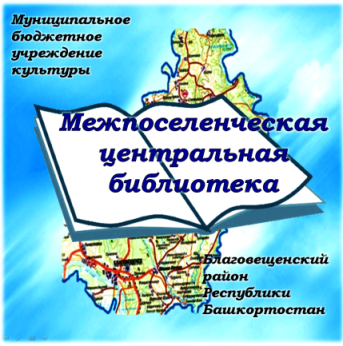 1 сентября 2022 г. 
11:00
Программа
«День знаний»
(Городская юношеская библиотека)

Первое сентября – радостный и торжественный праздник, который дает старт новому учебному году. В этот день для ребят пройдет командная игра «Знатоки и эрудиты».
Гости поучаствуют в увлекательных состязаниях, разгадают головоломки, развивающие мышление, память и внимание. Ребята узнают о том, как проходит первый учебный день в разных странах, какие существуют традиции в российских, зарубежных школах и многое другое. Завершит мероприятие мастер-класс по созданию праздничной открытки и беседа-анонс «Возьми в помощники книги».
14+
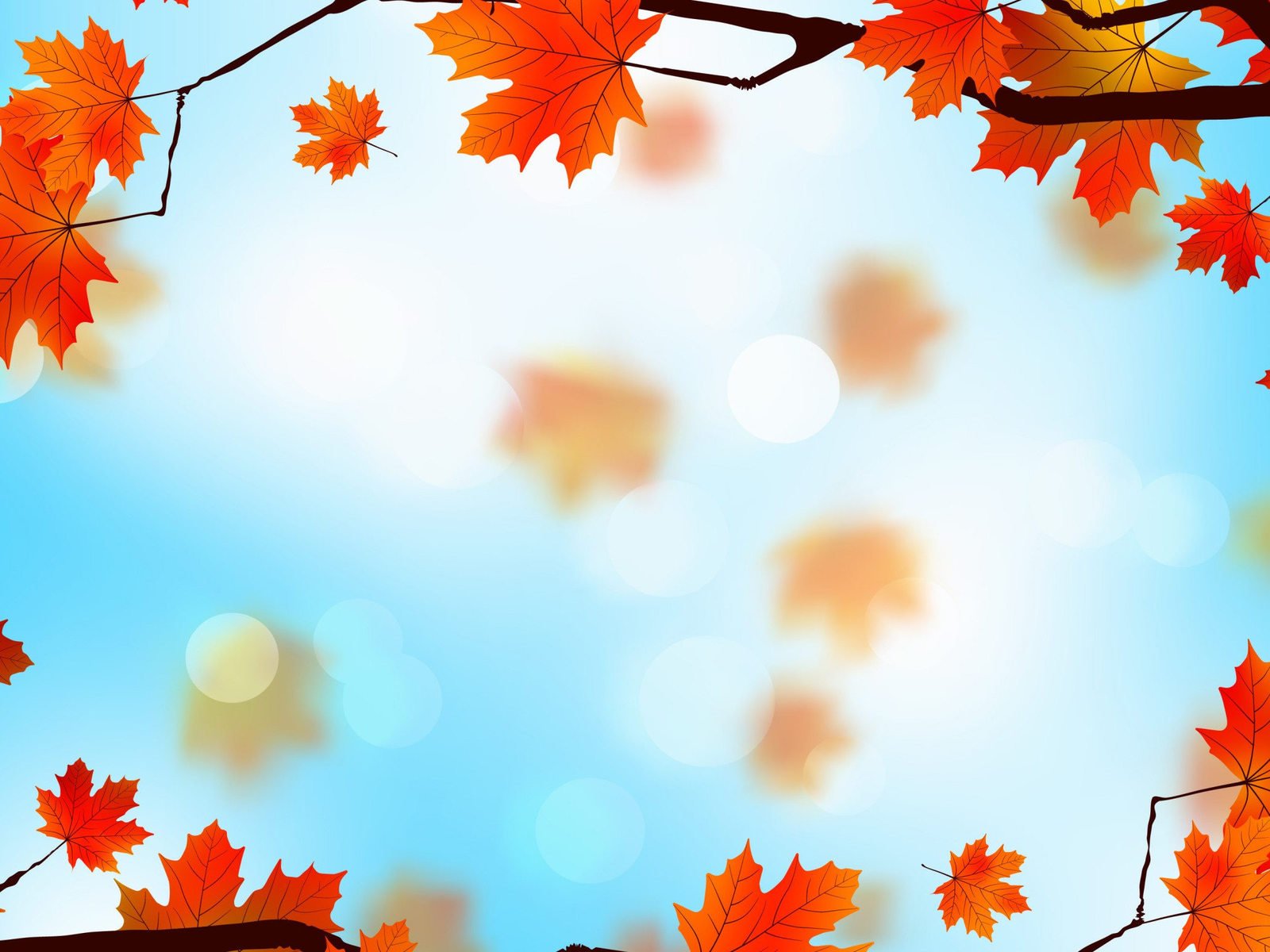 Муниципальное бюджетное учреждение культуры
Межпоселенческая центральная библиотека
муниципального района Благовещенский район 
Республики Башкортостан
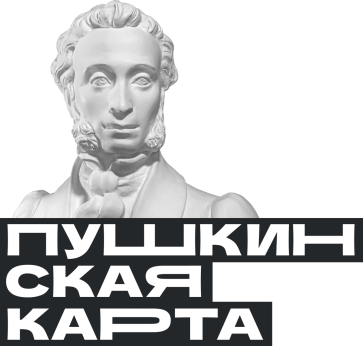 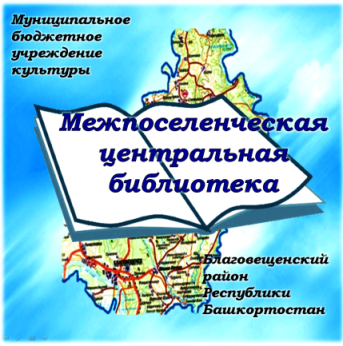 5 сентября 2022 г. 
15:00
Урок-предупреждение
«Терроризм сегодня»
(Тугайская сельская библиотека)

Современную международную обстановку трудно назвать стабильной. Продолжаются локальные войны, военные конфликты, связанные с религиозными, территориальными и национальными спорами. Мир подвергается постоянным террористическим атакам, среди которых одним из самых циничных актов является захват террористами школы в Беслане.
Участники мероприятия вспомнят самые масштабные теракты не только в стране, но и по всему миру. Встреча будет сопровождаться показом видео презентации «Правила безопасности». Память погибших почтут минутой молчания. Ребята рассмотрят разные ситуации в мини-игре «Безопасность прежде всего». Завершит мероприятие книжно-иллюстративная выставка «За мир».
14+
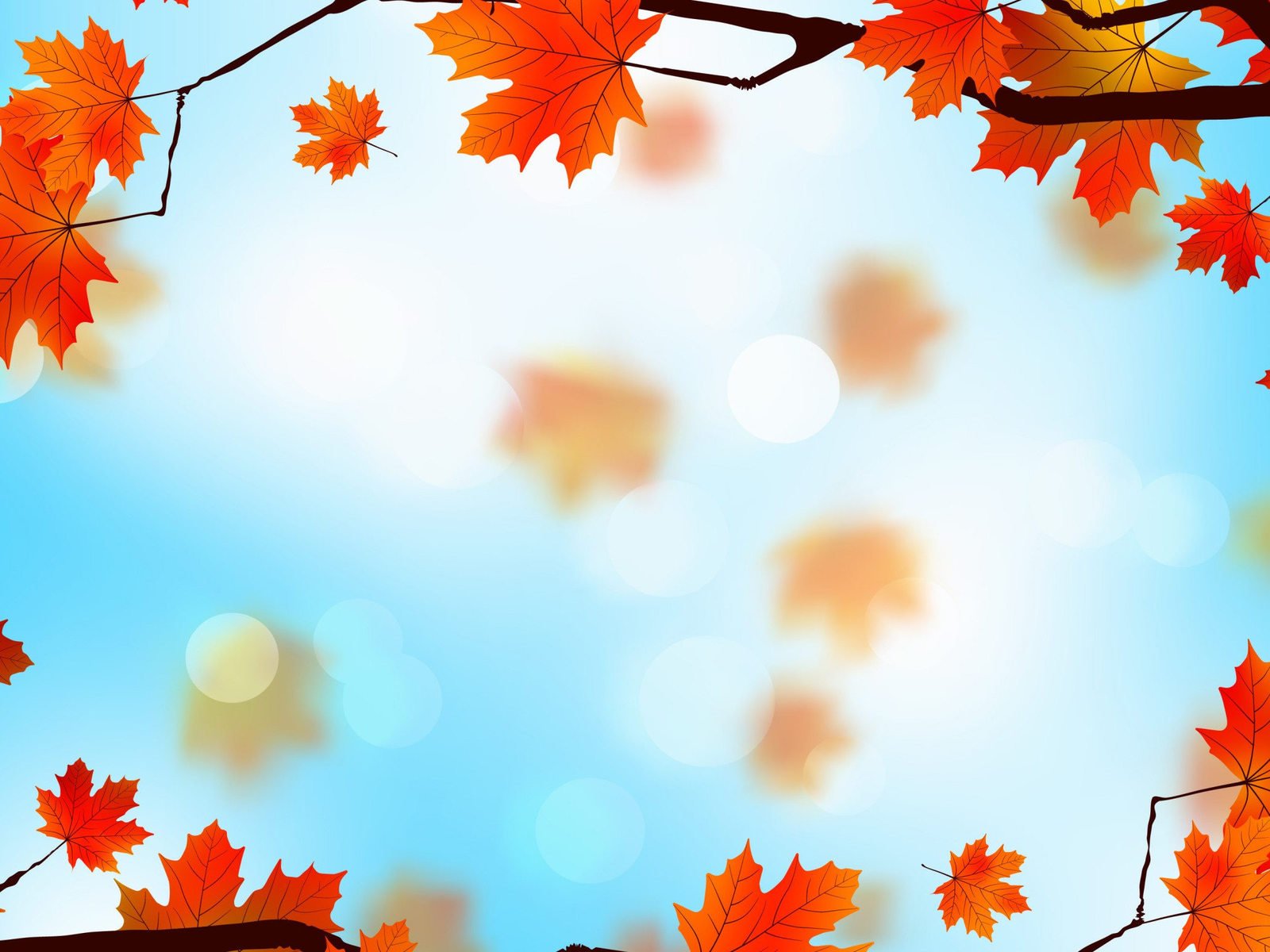 Муниципальное бюджетное учреждение культуры
Межпоселенческая центральная библиотека
муниципального района Благовещенский район 
Республики Башкортостан
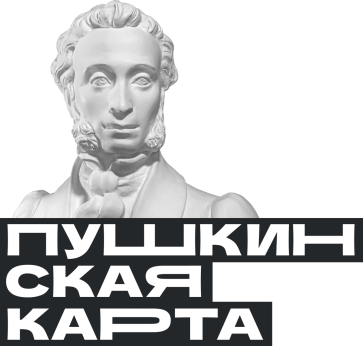 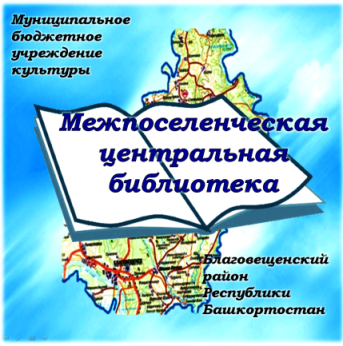 8  сентября 2022 г. 
15:00
Программа
«Родное слово, родная речь»
(Центральная районная библиотека)

Россия – многонациональная страна, в которой звучат разные языки. Познание приводит к пониманию духовных корней, эмоционально-нравственных основ всей культуры. Библиотекарь зачитает высказывания великих людей – Пушкина, Тургенева, Толстого, Лихачева. Состоится диалог о словарном запасе современного человека, о сохранении исчезающих слов. Для того чтобы увидеть, насколько язык красив и богат, надо его хорошо знать.
Для участников мероприятия будет проведена «Шуточная разминка», где нужно будет проявить смекалку и сообразительность, гости выполнят задания в отгадывании кроссвордов, вспомнят пословицы и поговорки. Завершит мероприятие книжно-иллюстративная выставка «Необъятен и велик».
14+
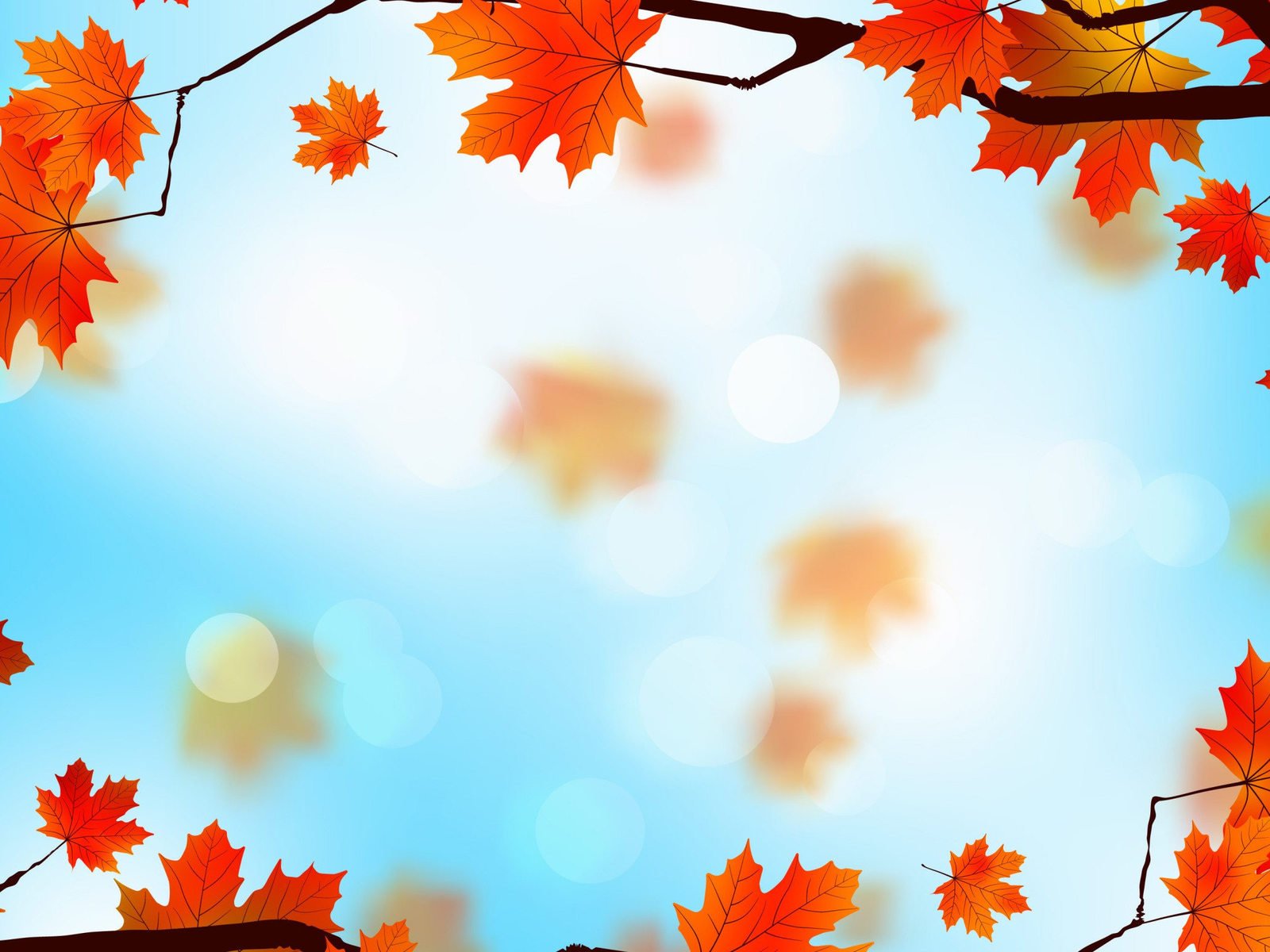 Муниципальное бюджетное учреждение культуры
Межпоселенческая центральная библиотека
муниципального района Благовещенский район 
Республики Башкортостан
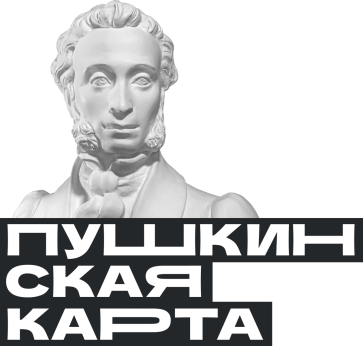 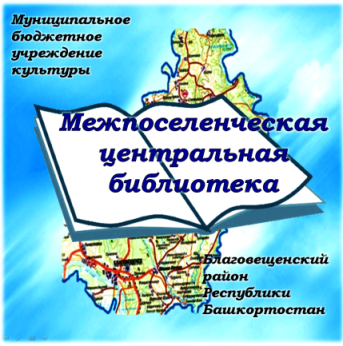 12 сентября 2022 г. 
15:00
Литературный час
«Национальные костюмы – история народа»
(Тугайская сельская библиотека)

Праздник посвящен истории одежды, которая служила людям очень давно. Она защищала тело от неблагоприятных воздействий природы, а потом стала оберегом и украшением. На мероприятии ведущая расскажет об обычаях посиделок, на которых женщины, девушки собирались вместе, вышивали, вязали, пряли, занимались рукоделием, пели песни. Слушатели познакомятся с колоритом башкирского орнамента, вспомнят башкирские поговорки и загадки. Дети продемонстрируют свои знания и ответят на вопросы мини-викторины «Про кафтан и сарафан».
К мероприятию будет оформлена книжно-иллюстративная выставка «Культура России» с книгами о башкирских народных праздниках, обрядах и обычаях, башкирской народной одежде.
14+
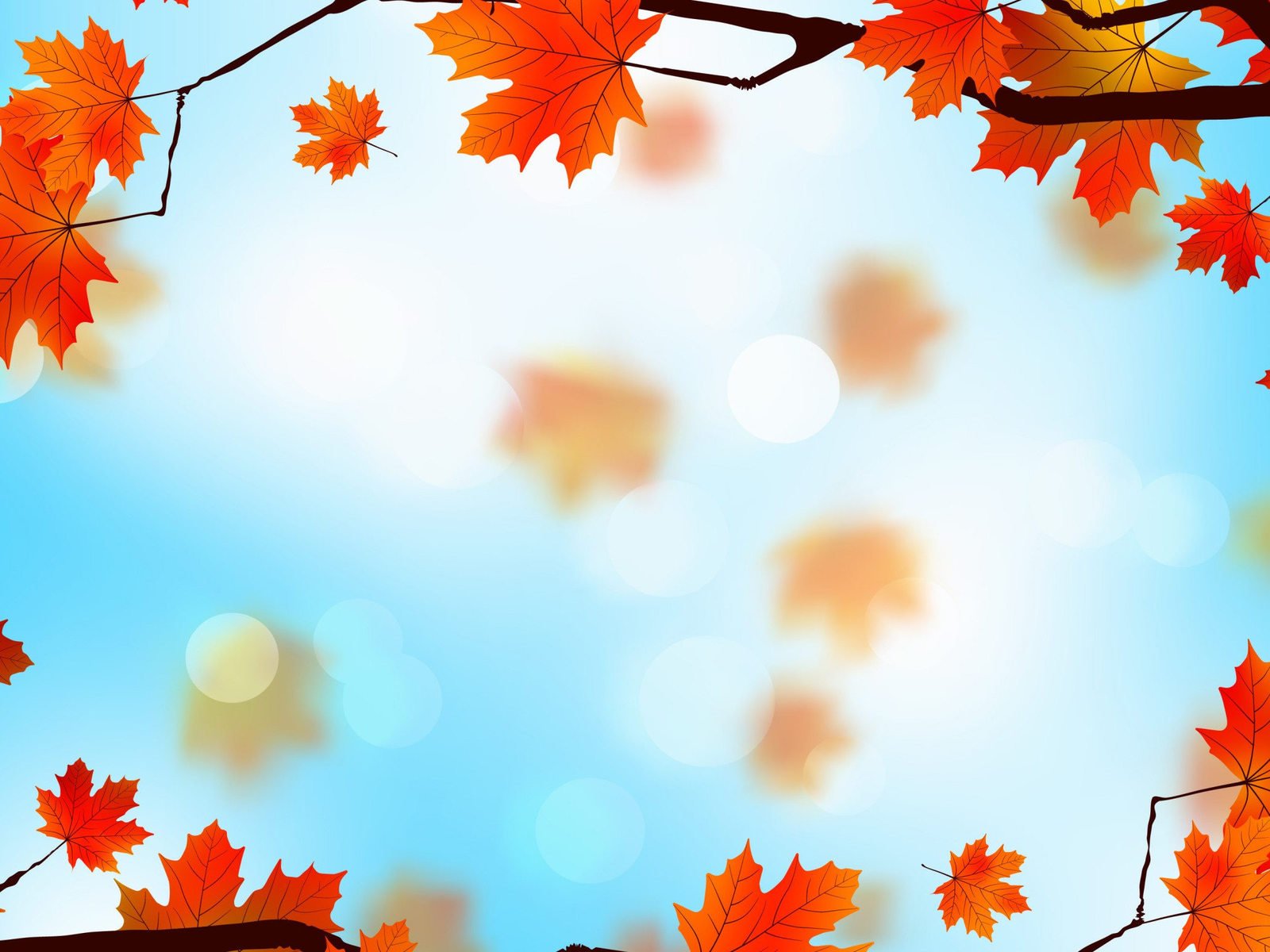 Муниципальное бюджетное учреждение культуры
Межпоселенческая центральная библиотека
муниципального района Благовещенский район 
Республики Башкортостан
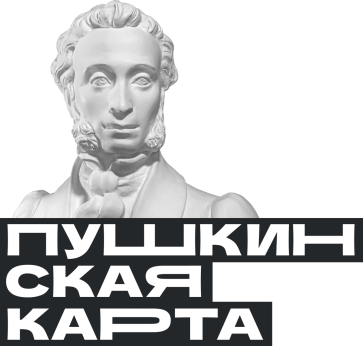 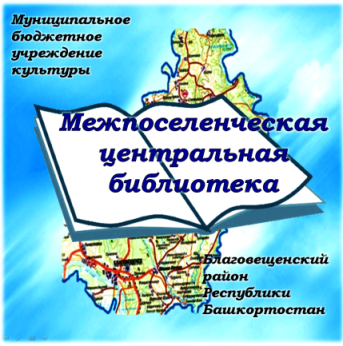 15  сентября 2022 г. 
15:00
Экологическое путешествие
«С любовью к природе»
(Центральная районная библиотека)

История человечества неразрывно связана с историей природы. На современном этапе вопросы традиционного взаимодействия ее с человеком выросли в глобальную экологическую проблему. Будущее потомков зависит от отношения нынешнего поколения к окружающему миру.
Для гостей мероприятия библиотекарь проведет обзор выставки «Общий дом». Участники узнают, какие виды животных и растений исчезли с лица земли по вине деятельности человека. В игровой форме ведущая проведет конкурс по сохранению окружающей среды «Лесные затейники».
14+
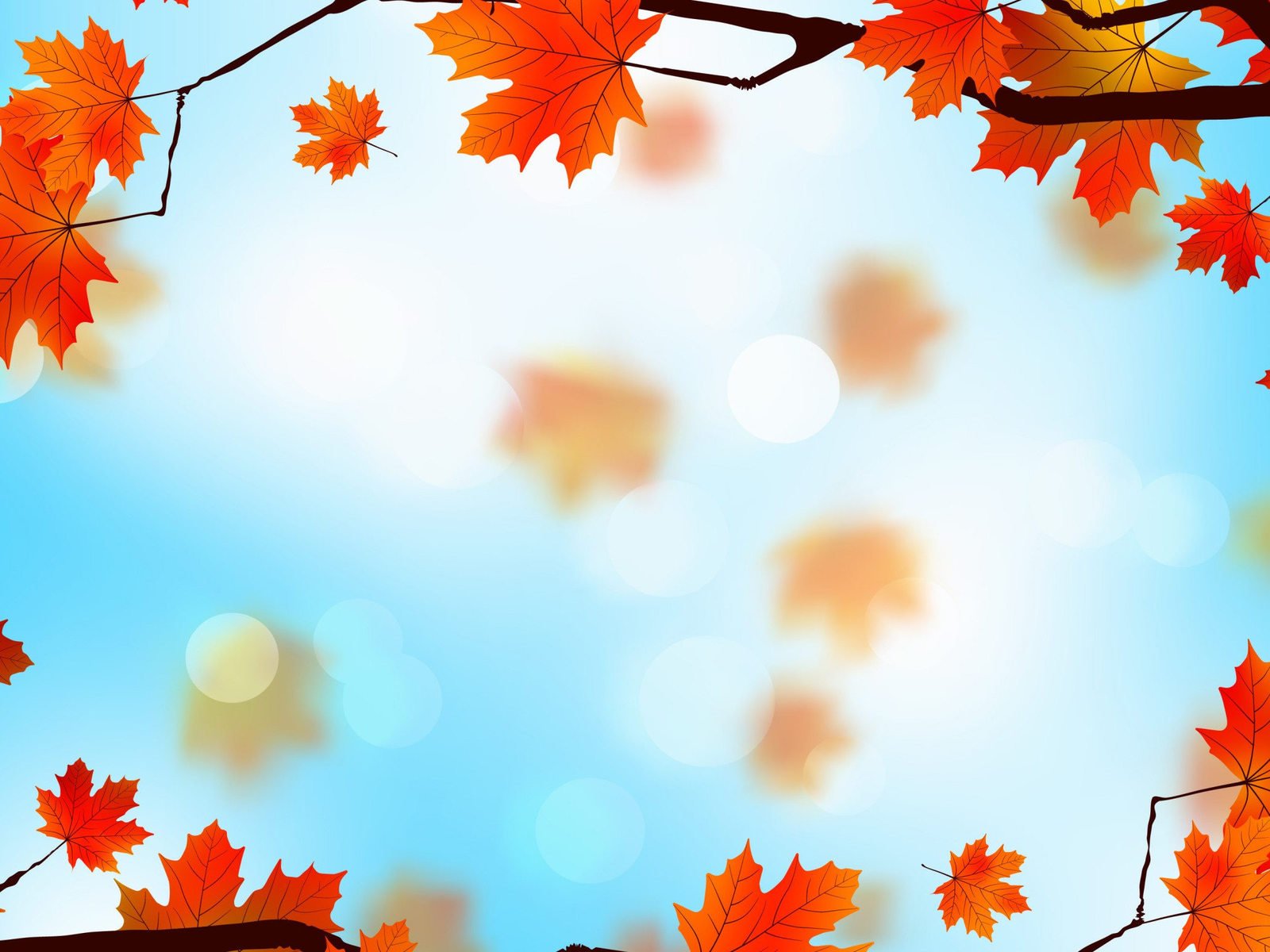 Муниципальное бюджетное учреждение культуры
Межпоселенческая центральная библиотека
муниципального района Благовещенский район 
Республики Башкортостан
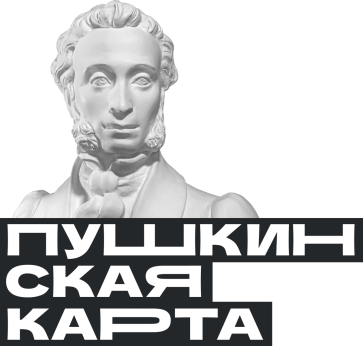 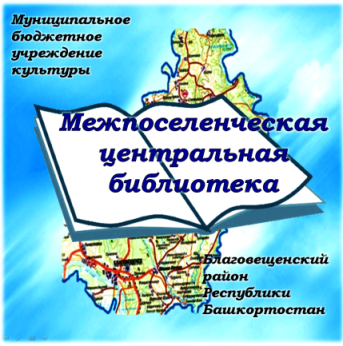 15 сентября 2022 г. 
15:00
Программа
«Сохраним природу  для потомков»
(Иликовская сельская библиотека)

История человечества неразрывно связана с историей природы. На современном этапе вопросы традиционного взаимодействия ее с человеком выросли в глобальную экологическую проблему. Природа – колыбель человечества. Будущее потомков зависит от поколения к окружающему миру.
На мероприятии для ребят пройдет обзор выставки «Живая планета». Участники узнают, какие виды животных и растений исчезли с лица земли по вине деятельности человека. В игровой форме ведущая проведет конкурс «Знатоки природы», направленный на сохранение окружающей среды.
14+
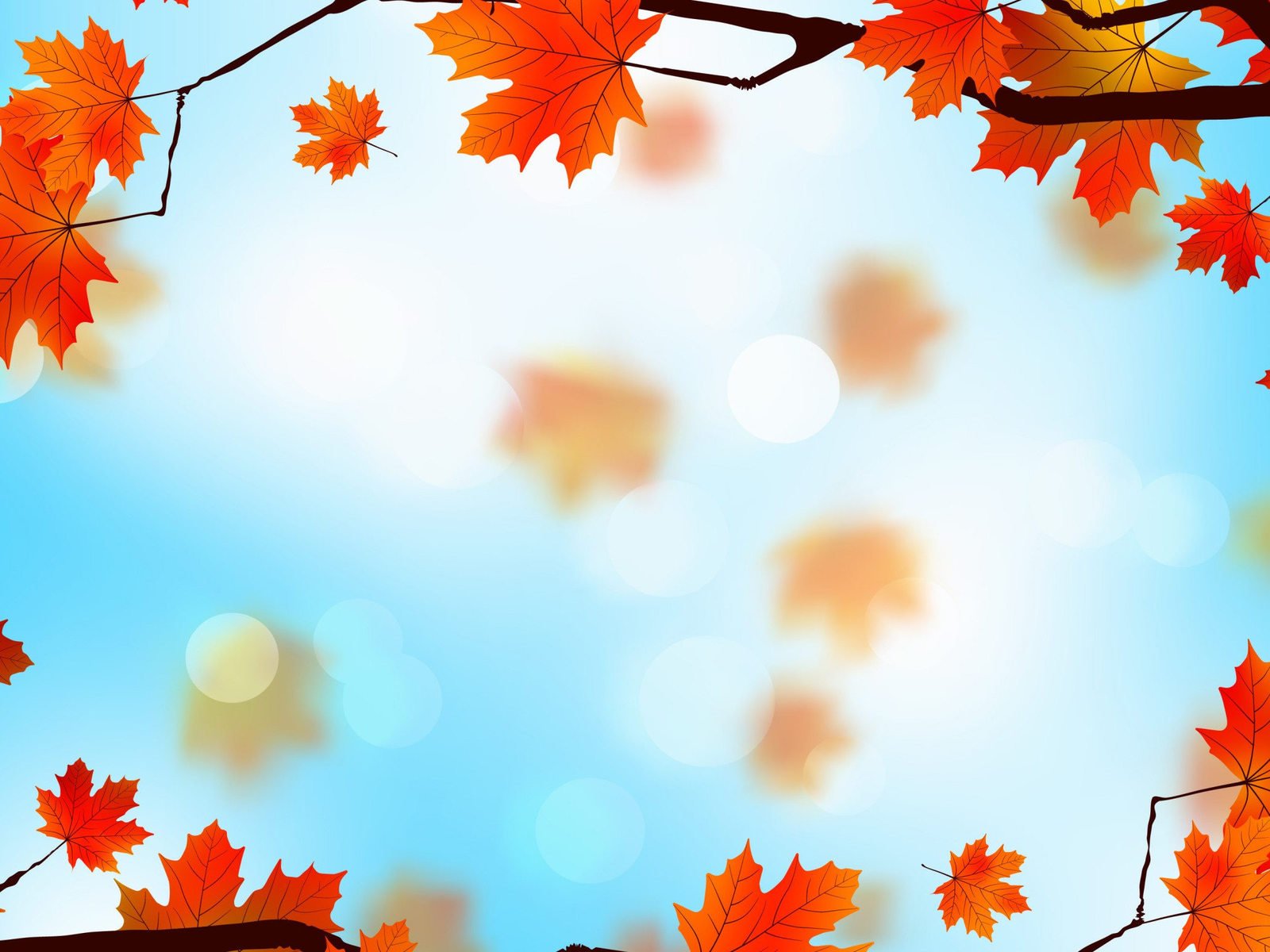 Муниципальное бюджетное учреждение культуры
Межпоселенческая центральная библиотека
муниципального района Благовещенский район 
Республики Башкортостан
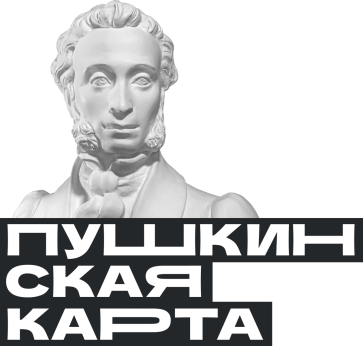 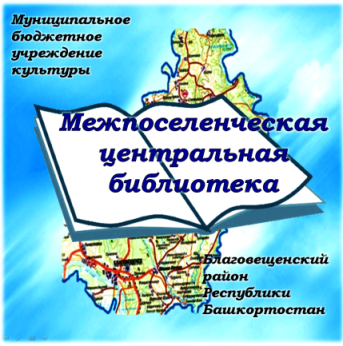 21 сентября 2022 г. 
11:00
Интерактивная зарядка
«Быть здоровым –  модно»
(Детская модельная библиотека)

Здоровье – это огромная ценность, которая дана человеку. Здоровье нужно беречь смолоду, чтобы прожить долгую и счастливую жизнь. Привлекательно выглядит современный успешный человек, ведущий здоровый образ жизни. С ним всегда приятно общаться, работать, проводить досуг.
Участники мероприятия отправятся в путешествие, где по пути им попадутся города Витаминка, Чистюльск и Спортивный. На каждой остановке ребят будут ждать задания. Кроме этого, все присутствующие примут участие в тренингах «Ладошки», «Экспресс здоровья», «Соедини и объясни пословицу». В конце встречи пройдет презентация книжно-иллюстративной выставки «Здоровым быть здорово!».
14+
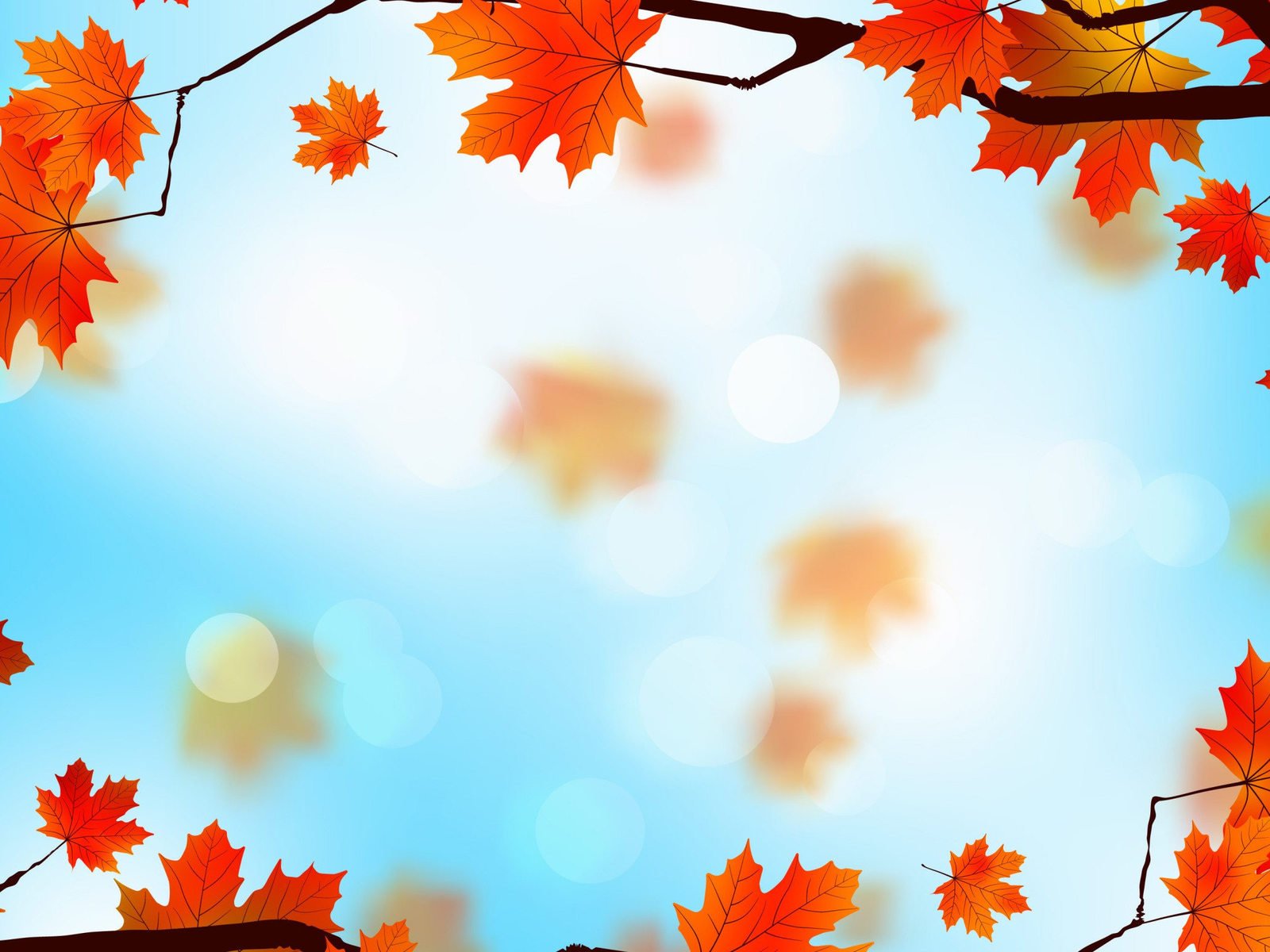 Муниципальное бюджетное учреждение культуры
Межпоселенческая центральная библиотека
муниципального района Благовещенский район 
Республики Башкортостан
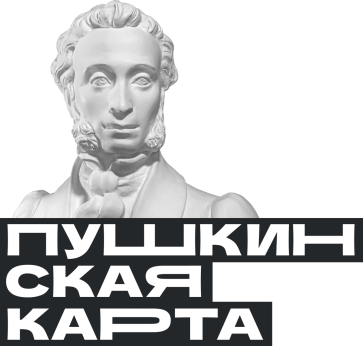 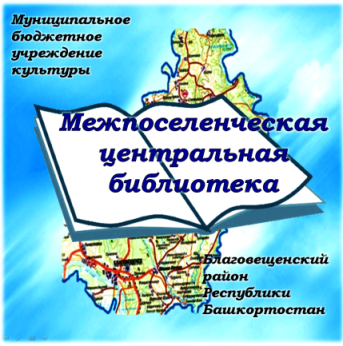 22 сентября 2022 г. 
11:00
Ярмарка талантов
«Радуга народной культуры»
(Городская юношеская библиотека)

Современная библиотека - это не только место, где можно взять книги для чтения. Это еще и центр, способный объединить пользователей  для творческого, полезного досуга. Мир декоративно-прикладного творчества притягателен и многообразен.
Любителей окунуться в мир народных промыслов ждет встреча с творчеством благовещенских рукодельниц и их авторскими работами. Будут представлены как традиционные виды прикладного искусства, так и современные направления творчества - скрапбукинг, декупаж, квиллинг. Участники мероприятия познакомятся с культурным наследием русского народа и выполнят несколько творческих заданий. Воспитанники детской школы искусств покажут мастер-класс «Кукла из ниток». В помощь подготовлена выставка книг и журналов «Чудеса своими руками», которые в доступной форме рассказывают и показывают как самостоятельно смастерить множество полезных и интересных поделок.
14+
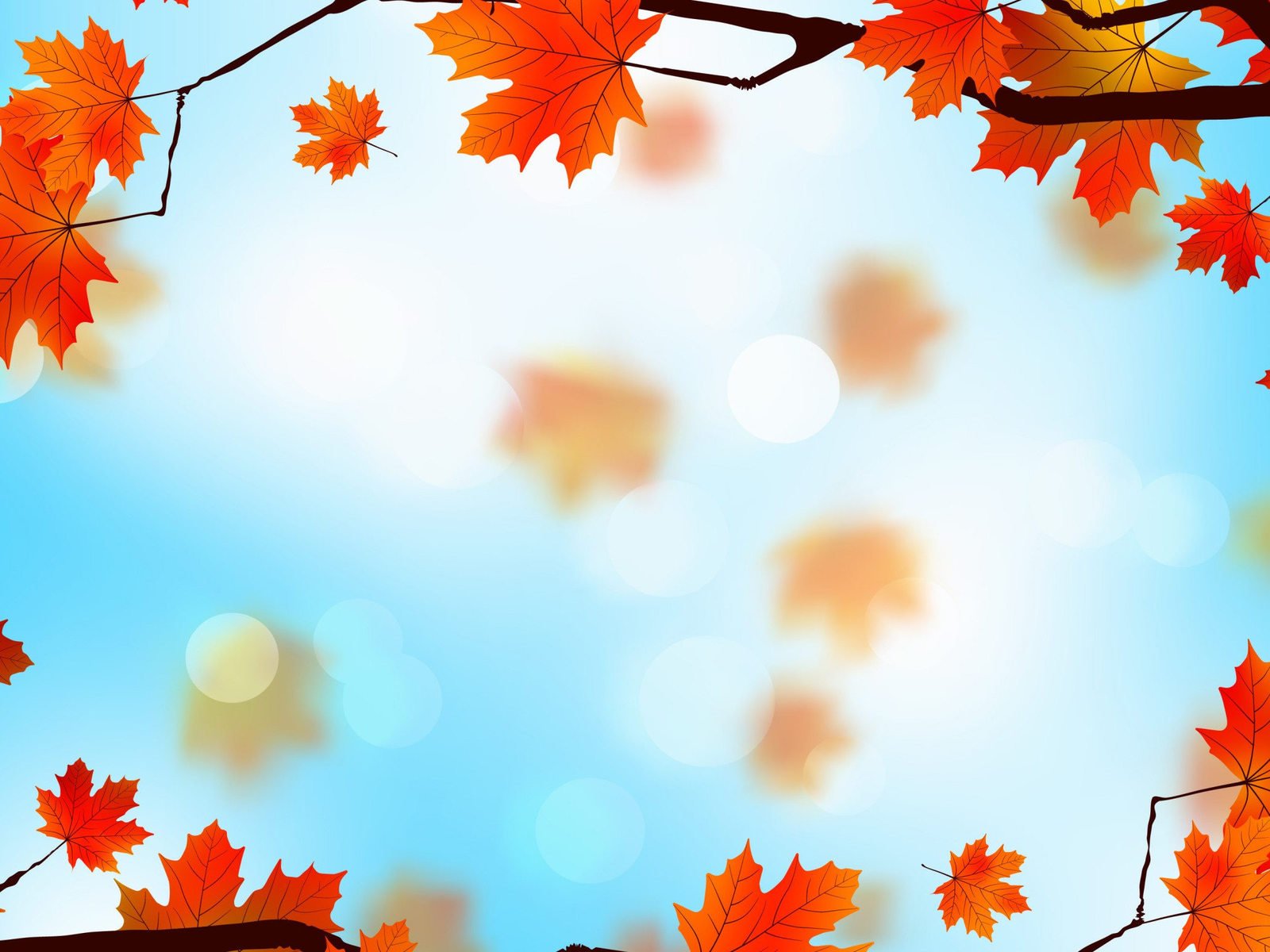 Муниципальное бюджетное учреждение культуры
Межпоселенческая центральная библиотека
муниципального района Благовещенский район 
Республики Башкортостан
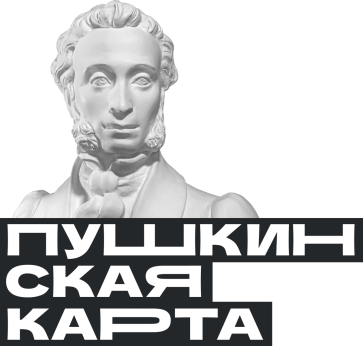 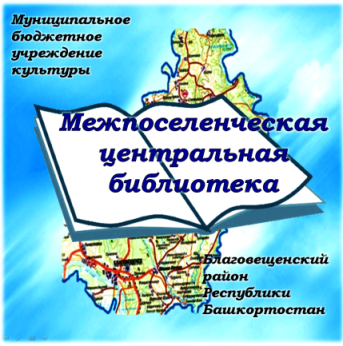 22 сентября 2022 г. 
15:00
Экскурсия в музейную комнату
«Родная старина»
(Богородская сельская библиотека)

В музее хранится то, что было задолго до появления, от былых времен и имеет большую историческую и культурную ценность. У каждой вещи есть своя история. Никто не задумываемся о происхождении этих предметов. Просто все  пользуются. Все старинные вещи, кому – то принадлежали ранее. Русская старина вся пронизана добром, а это очень важно  для приобщения детей к истокам Русской народной культуры. Старое уходит, но его нужно знать и беречь. Участники мероприятия познакомятся с книжно - иллюстративной выставкой «Предметы старины». Завершится мероприятие викториной «Традиции и обряды».
14+
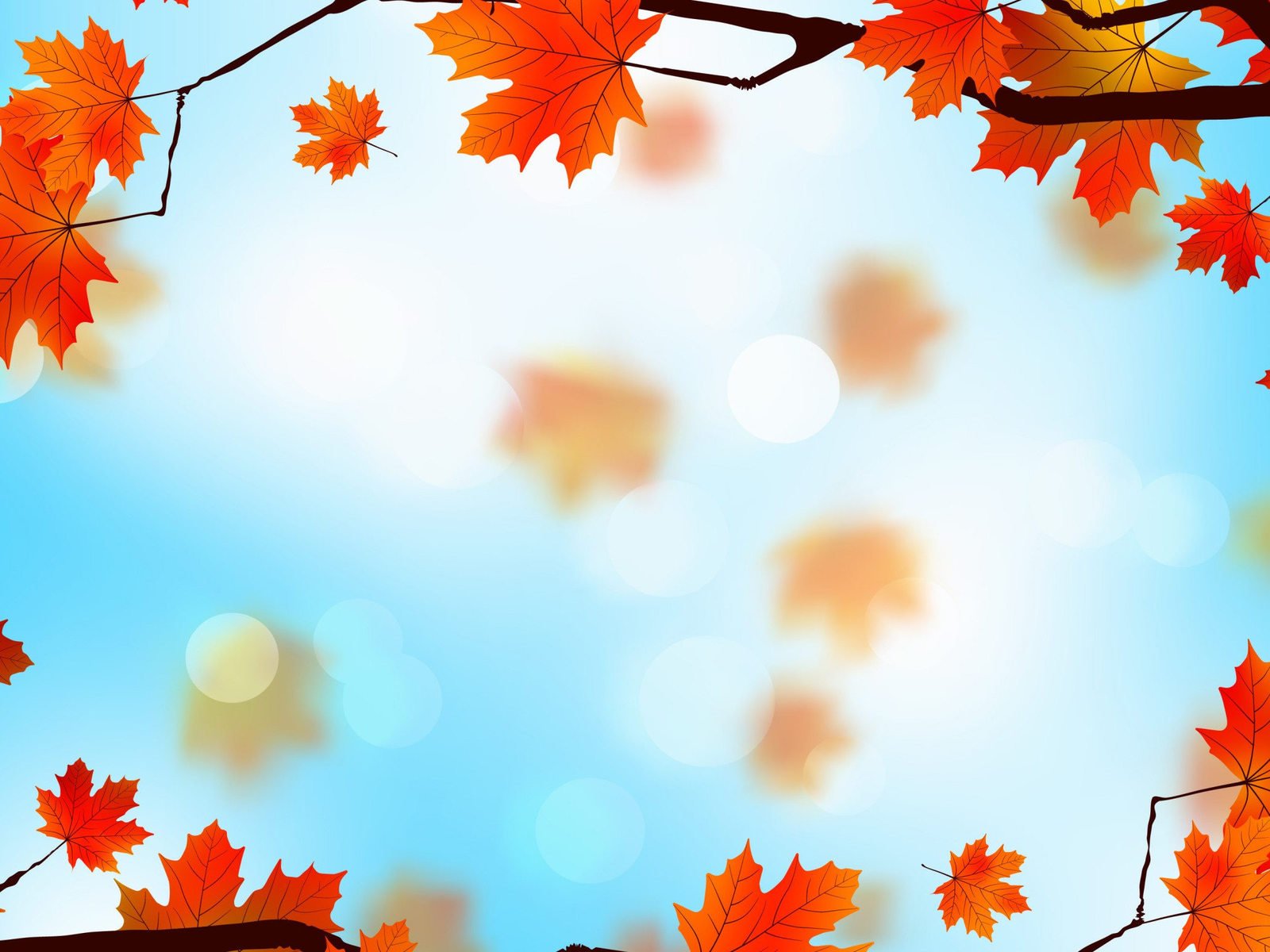 Муниципальное бюджетное учреждение культуры
Межпоселенческая центральная библиотека
муниципального района Благовещенский район 
Республики Башкортостан
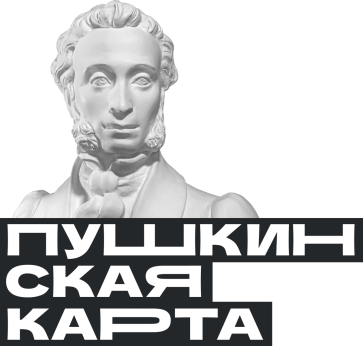 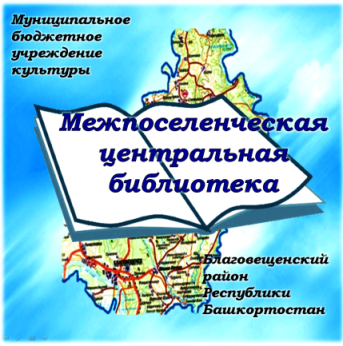 29 сентября 2022 г. 
15:00
Беседа - диалог
«Учимся понимать друг друга»
(Иликовская сельская библиотека)

Россия – большая страна в мире, с великой историей. Все эти факты общеизвестны, но кроме них существует множество не менее интересных. Мир людей сложен, мнение общественности влияет не только  на отношение людей, но иногда на отношения между странами. Чтобы жить мирно между собой в многонациональной стране и мире нужно учиться понимать друг друга. Мероприятие познакомит как вести себя в разных ситуациях возникающих при общении и как лояльно относиться друг к другу. Учащиеся решат ситуационные вопросы. Завершится мероприятие просмотром книжно-иллюстративной выставкой «Дружба народов».
14+
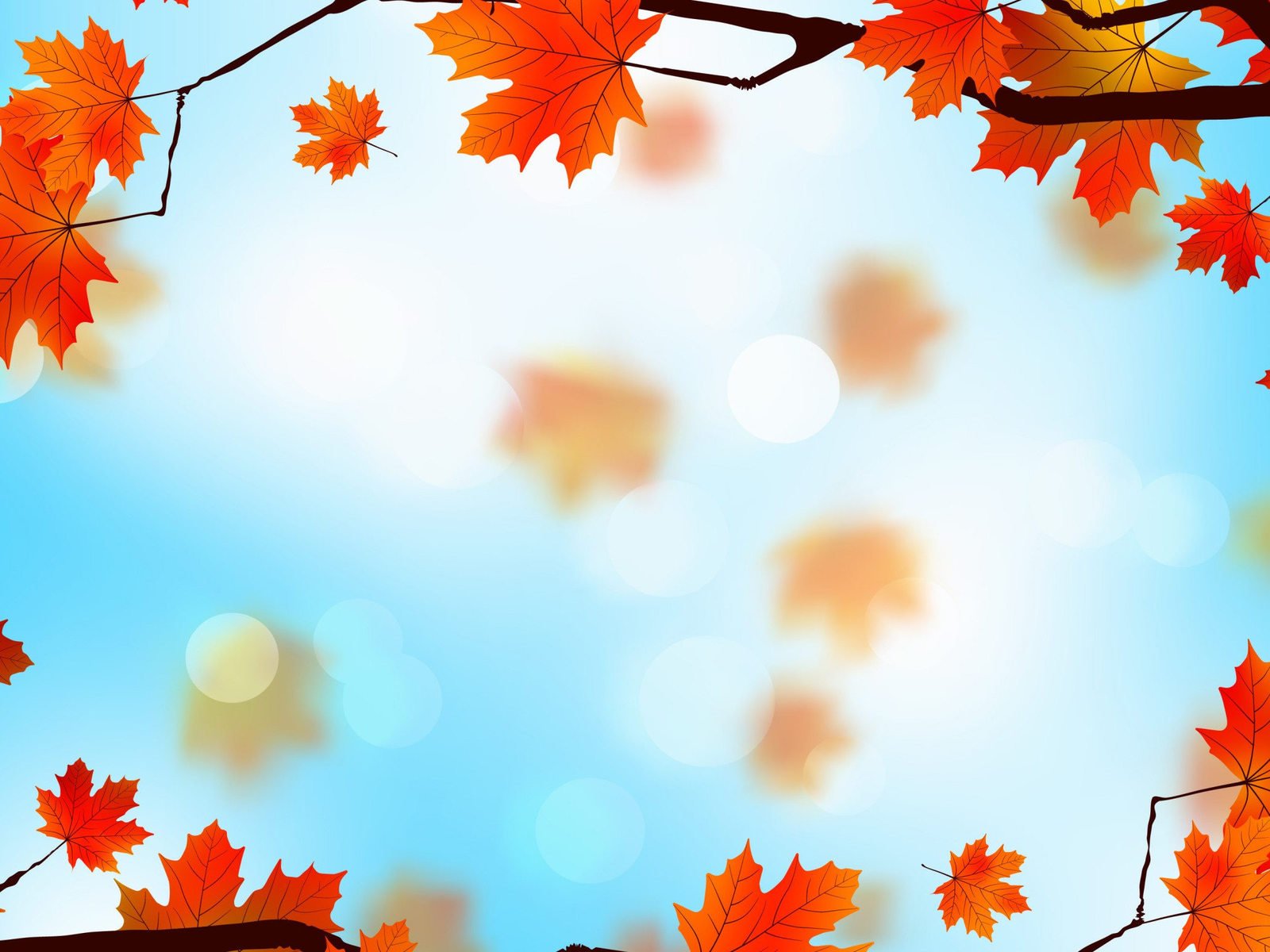 Муниципальное бюджетное учреждение культуры
Межпоселенческая центральная библиотека
муниципального района Благовещенский район 
Республики Башкортостан
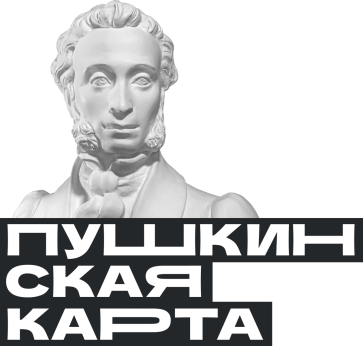 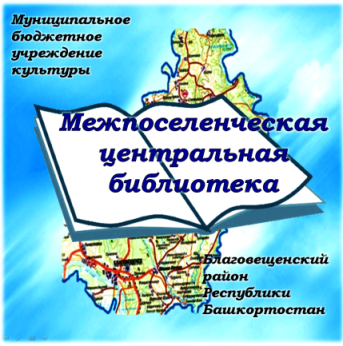 29 сентября 2022 г. 
15:00
Час общения
«Международный день пожилых людей»
(Центральная районная библиотека)

В осеннем календаре есть необычная дата, когда сердце переполняется чувством глубокой признательности, когда хочется говорить слова благодарности, быть особенно чуткими и внимательными. Самый добрый и важный праздник, которому уделяют внимание и поздравляют.
На мероприятии присутствующие узнают историю появления Международного дня пожилых людей. Ведущая объяснит значение словосочетания «пожилые люди» и вместе с присутствующими поговорят о том, кто из их родственников, может так называться. В заключение мероприятия пройдет викторина «Сказочные старички и старушки».
14+